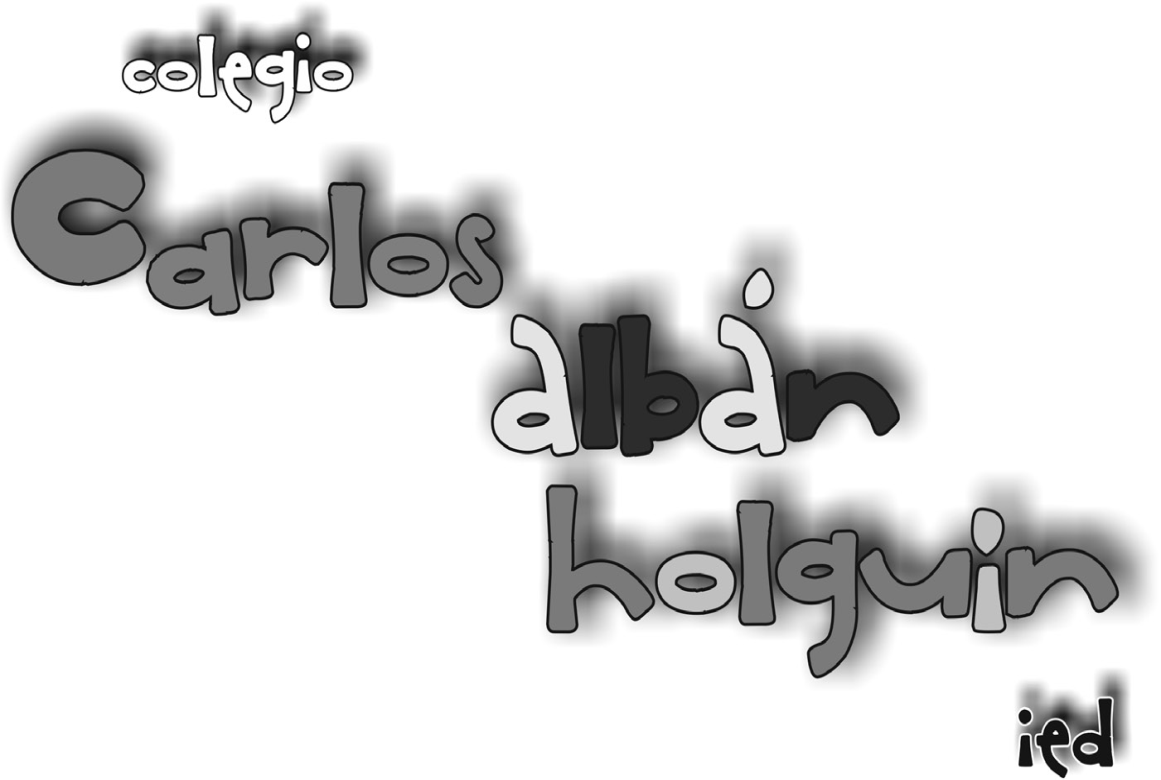 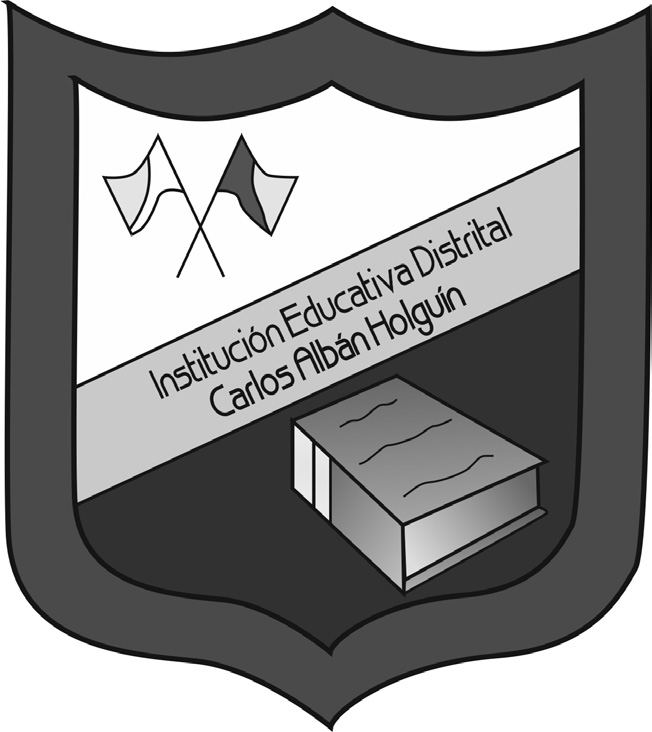 MANUAL DE CONVIVENCIA
CAH-2012 
INDUCCION
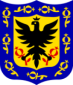 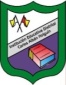 RESEÑA HISTORICA
SE UNIERON EL 3 DE JULIO DE 2002 LAS SEDES A, B , C
MISION
EL COLEGIO  FORMA INTEGRALMENTE ESTUDIANTES:
RESPONSABILIDAD SOCIAL
SOLIDARIDAD
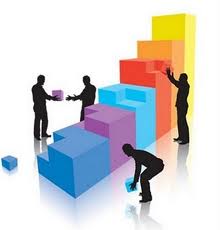 AMOR
AUTOESTIMA
LIBERTAD
TOLERANCIA
JUSTICIA
RESPETO
IDENTIDAD
VISION
:
TRANSFORMADORES
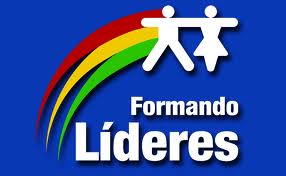 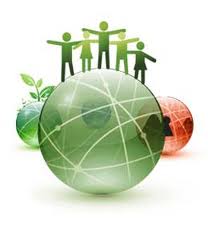 LIDERES
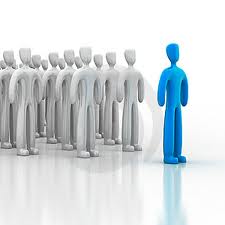 CON INICIATIVA
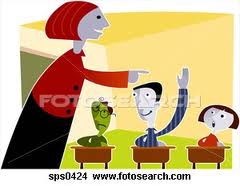 CON UN PROYECTO DE VIDA
PARTICIPATIVOS
SOY ALBANISTA CUANDO…
ESTOY MATRICULADO EN EL COLEGIO
CUMPLO CON TODOS LOS REQUISITOS EXIGIDOS POR LA INSTITUCION:
DOCUMENTOS 
UNIFORMES
HORARIOS
ASISTEN MIS PADRES Y ME ACOMPAÑAN EN EL PROCESO
CUMPLO CON LAS NORMAS
IDENTIDAD INSTITUCIONAL
CAH
IDENTIDAD INSTITUCIONAL
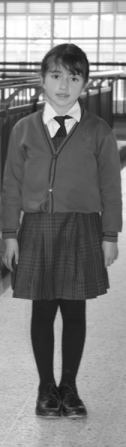 DEBERES 
Y 
DERECHOS
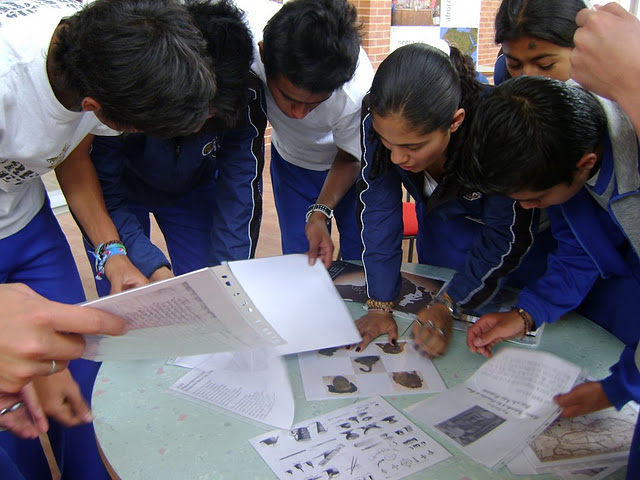 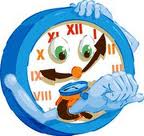 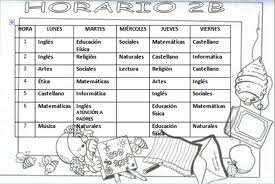 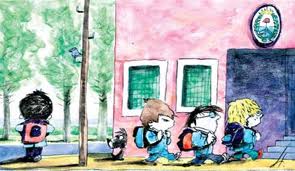 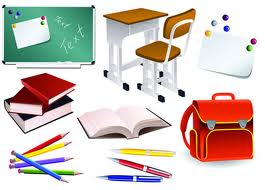 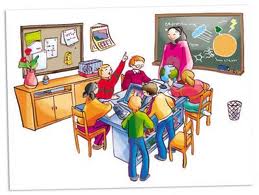 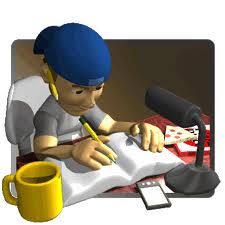 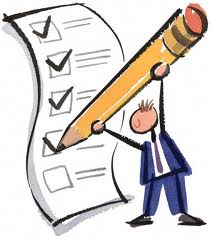 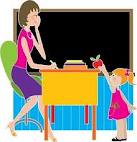 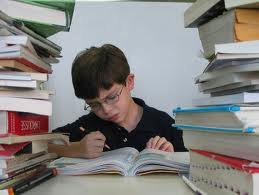 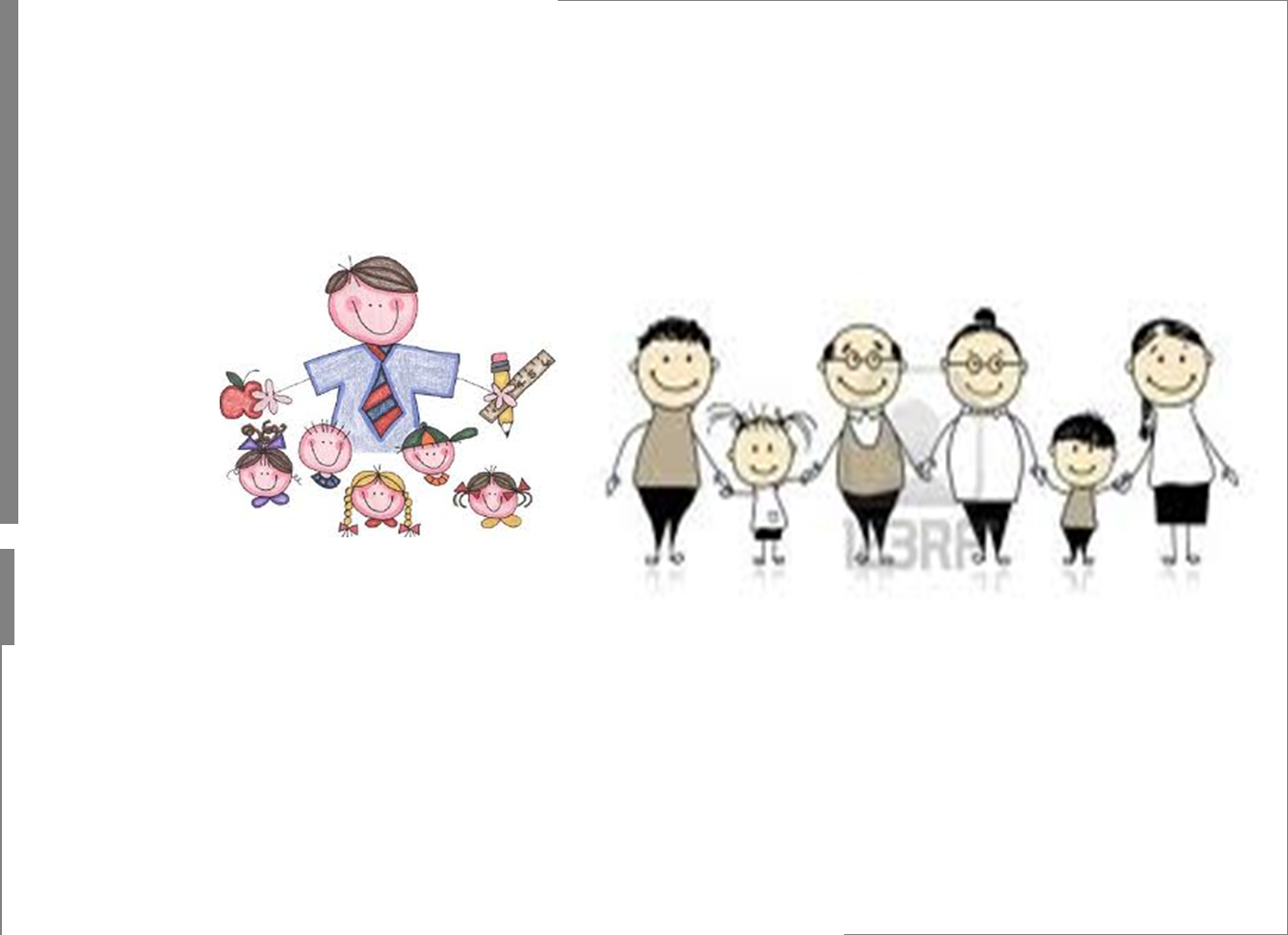 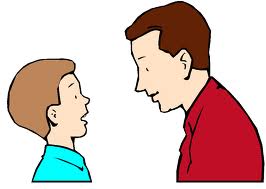 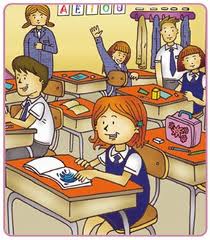 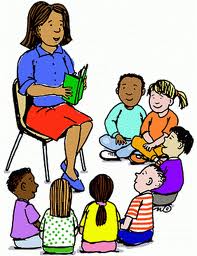 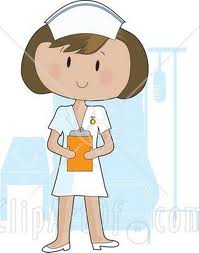 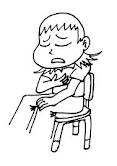 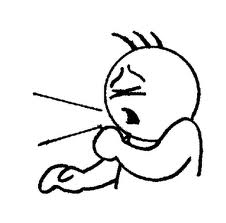 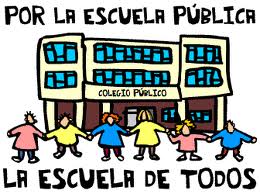 DEBERES Y DERECHOS
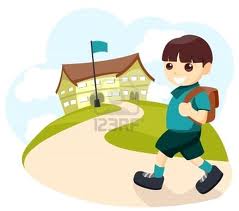 DEBERES Y DERECHOS
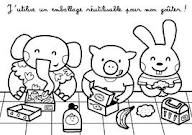 LO QUE NO SE DEBE HACER
Llegar tarde al colegio o a horas de clase
Permanecer fuera del salón en horas de clase
No entrar a clase
Faltar a clase y no traer excusa
El desorden en clase
Desobedecer las normas
Poner apodos, amenazar y agredir
Promover desórdenes fuera del colegio
Desperdiciar el refrigerio o negociar con él.
Coger elementos de otros sin autorización.
DEBIDO PROCESO
En caso de que el estudiante albanista cometa  las conductas anteriores, se procederá así:
Diálogo reflexivo con el docente estableciendo acuerdos (Observador).
Si reincide interviene director de curso, citación a acudiente con registro en el observador de los acuerdos establecidos.
Remisión a coordinación estudiante y padre de familia (observador)
Orientación (observador)
Comité de convivencia (observador)
Consejo directivo